МДОУ «Детский сад № 126»         фотоотчет о посещении нашего ДОУ «Пожарно- спасательной службой ЯО»                    21.06.2017г.
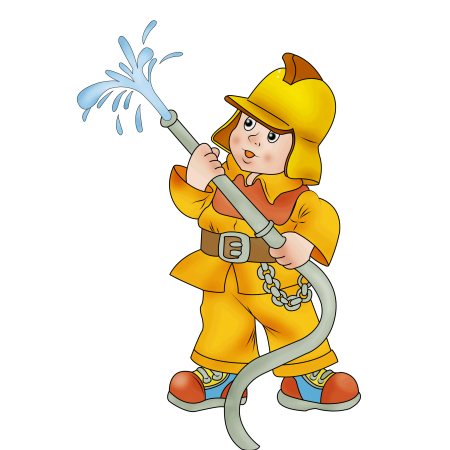 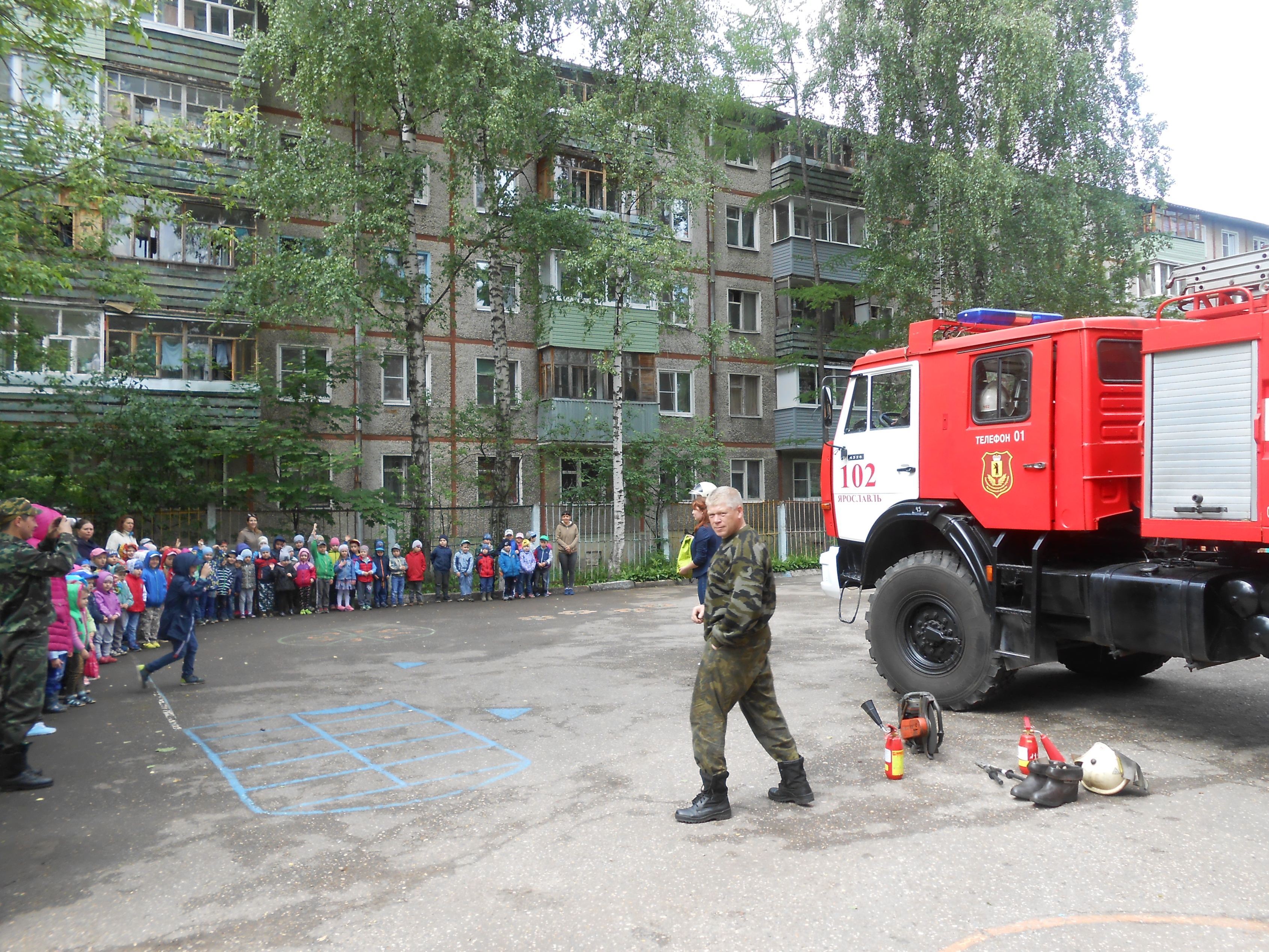 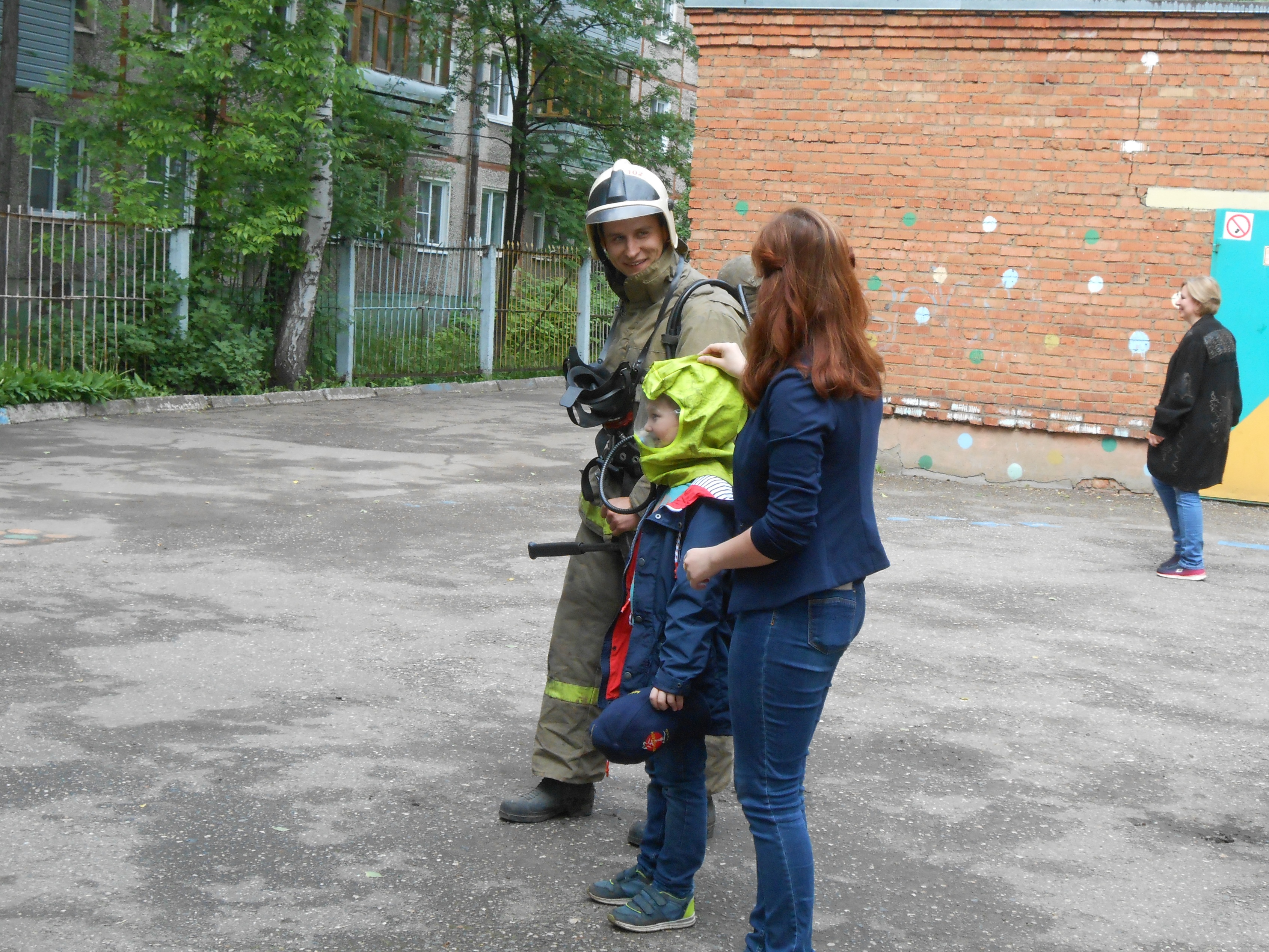 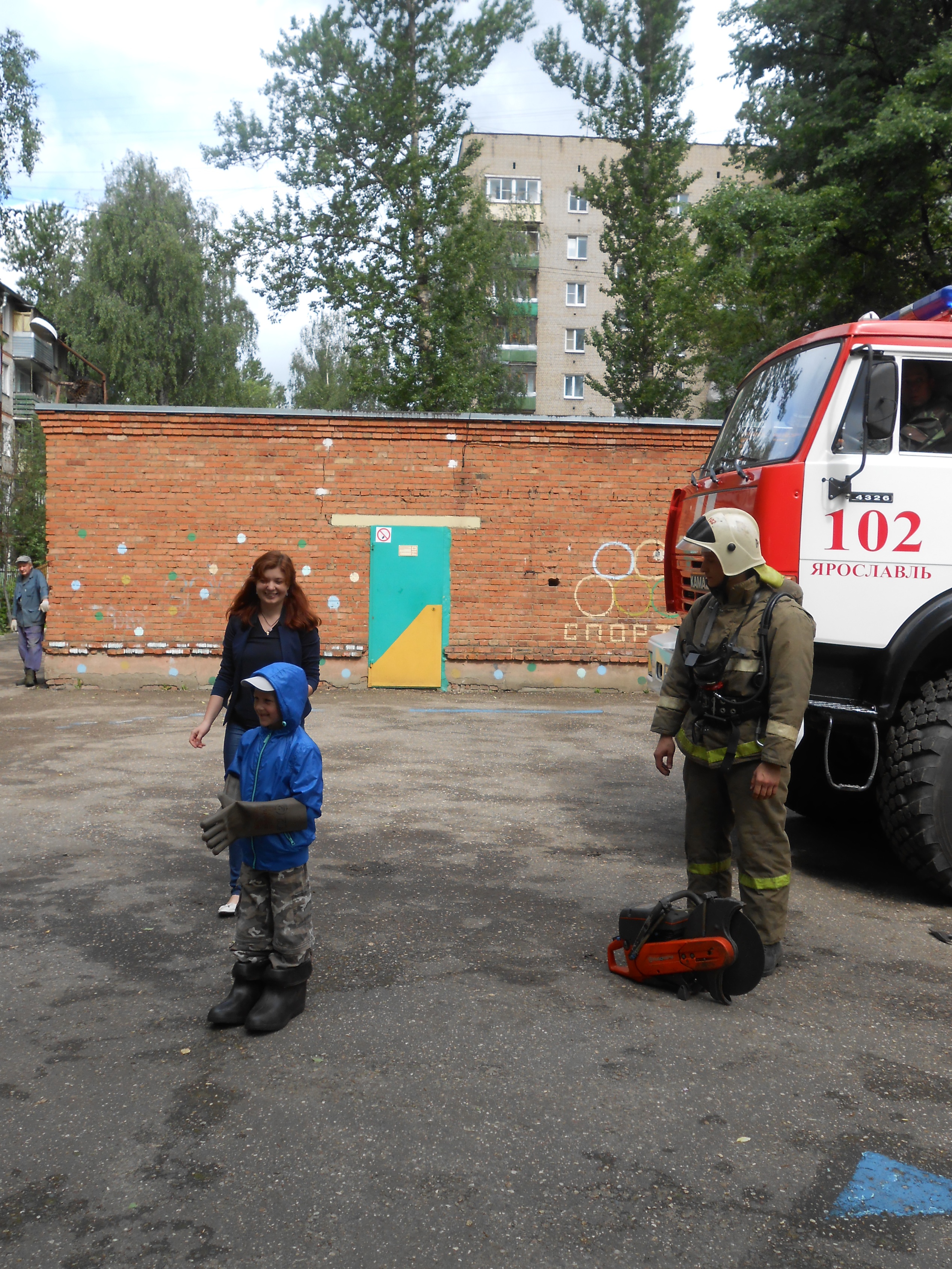 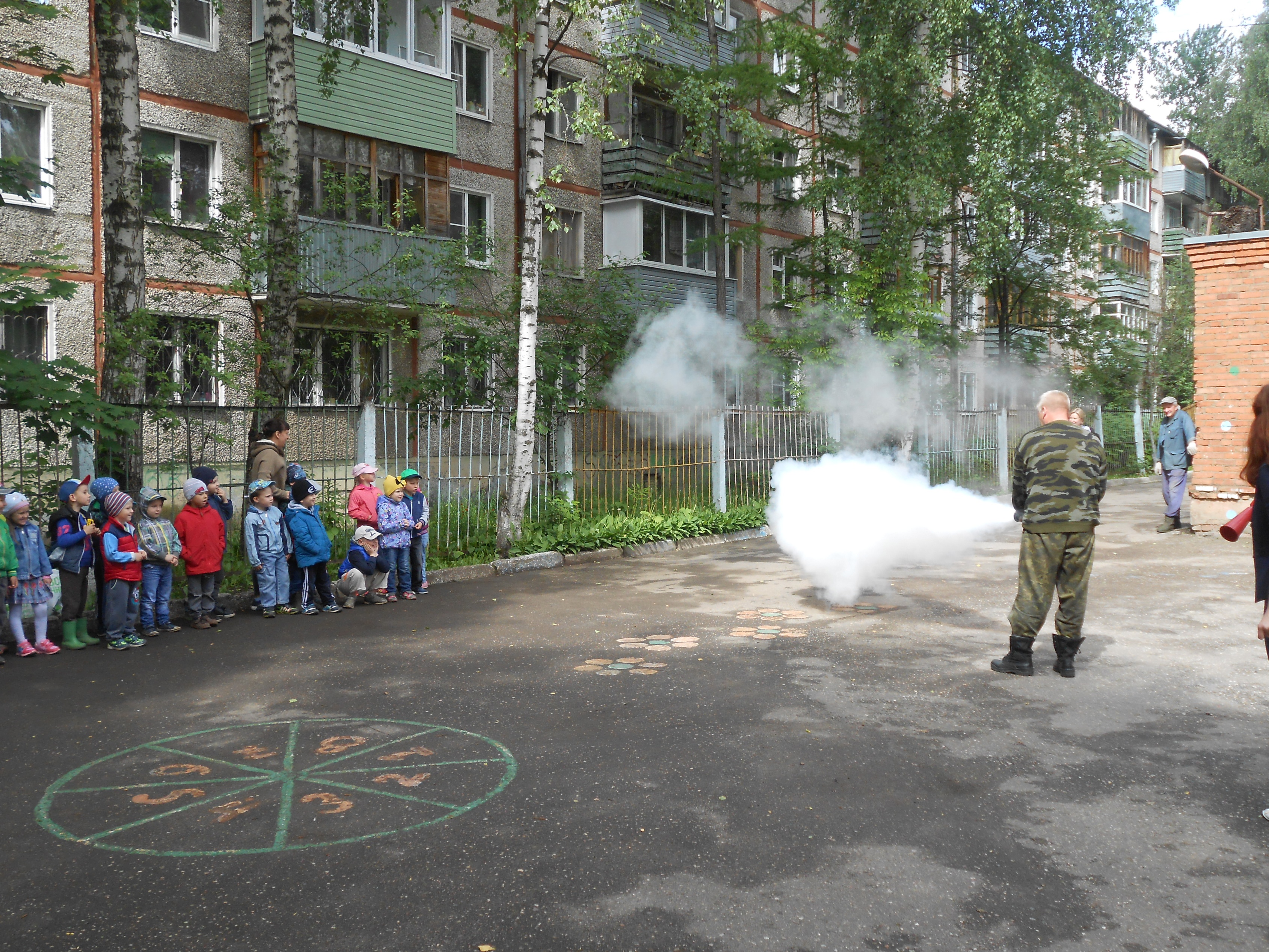 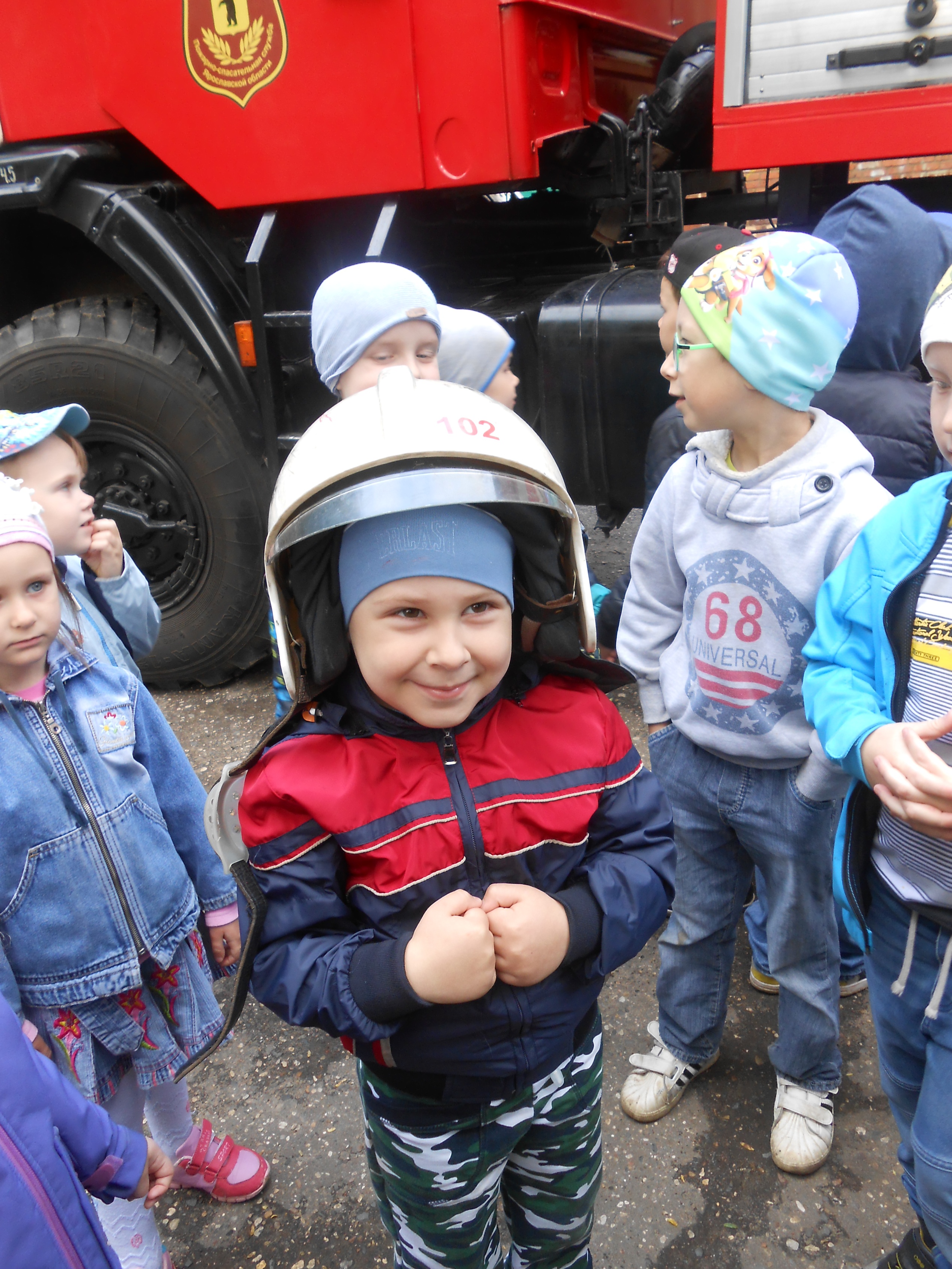 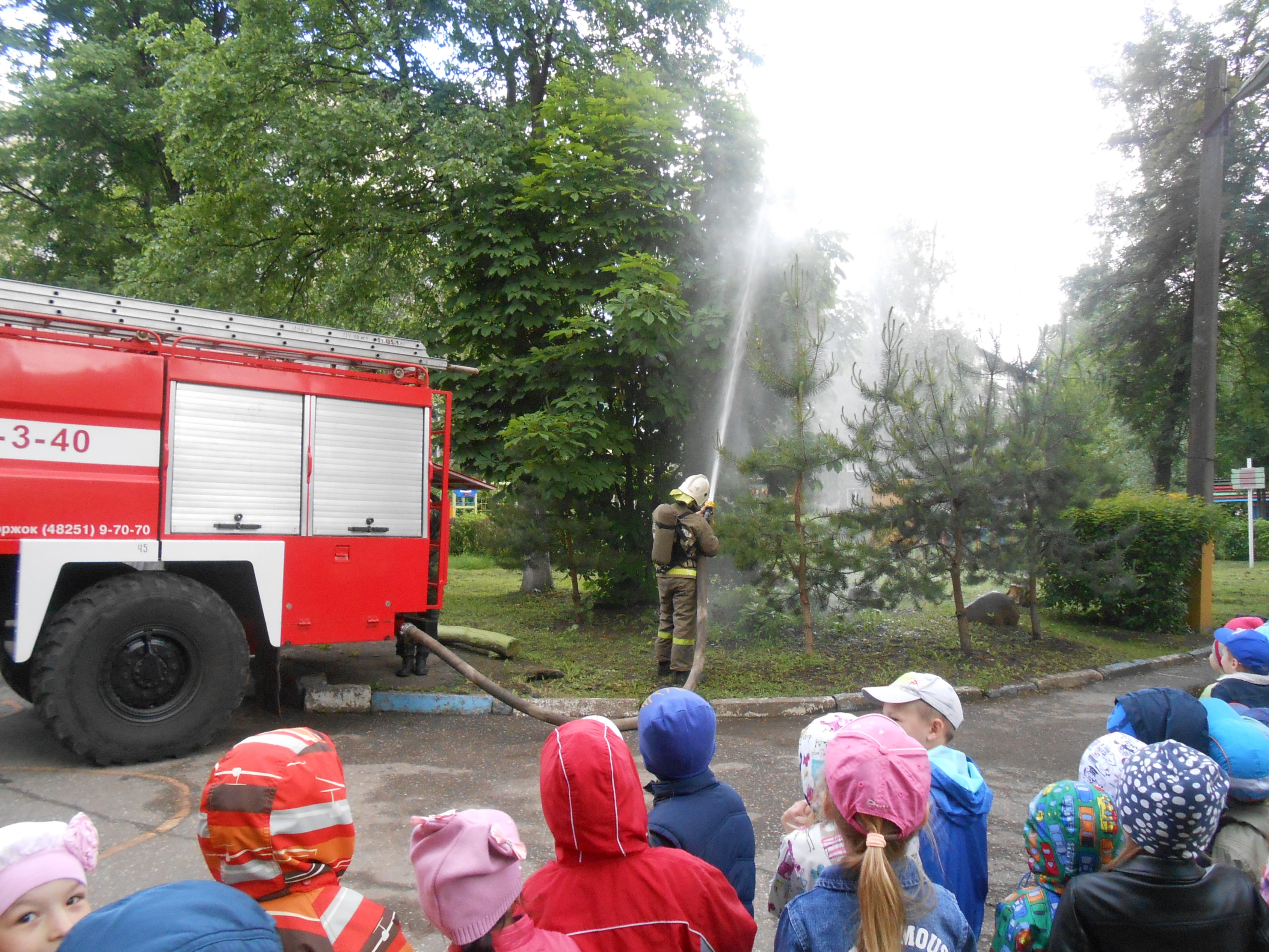 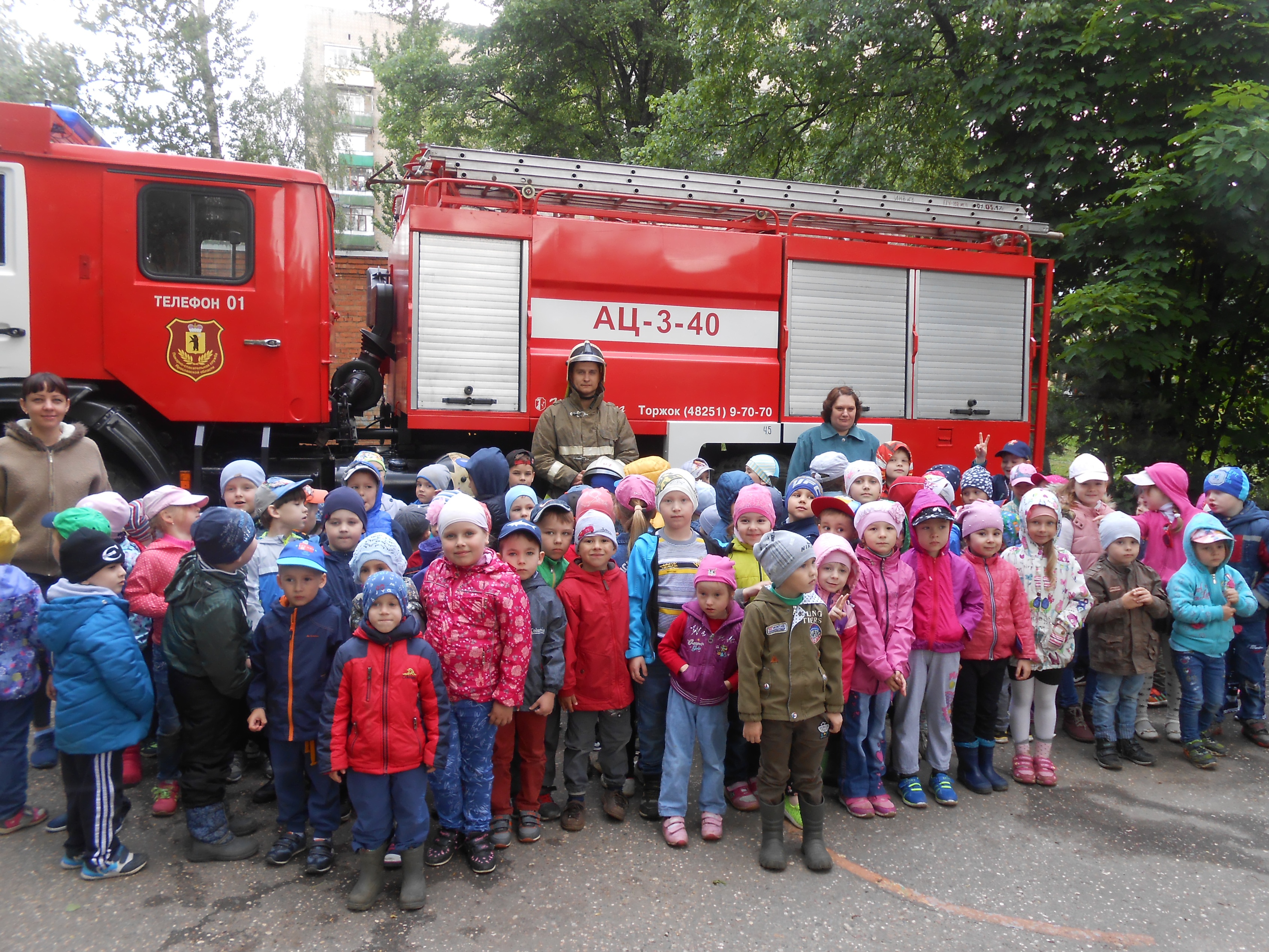